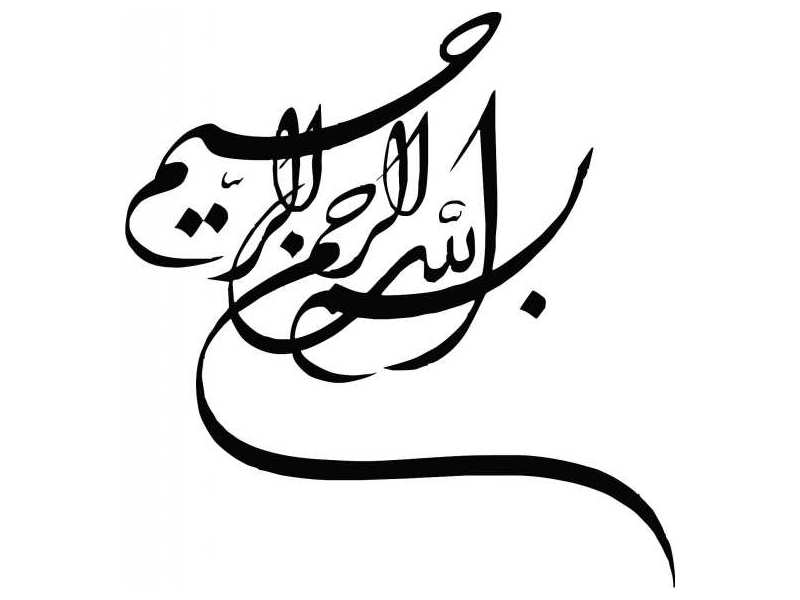 عنوان تحقیق:
Soft- tissue fillers
Classification of fillers
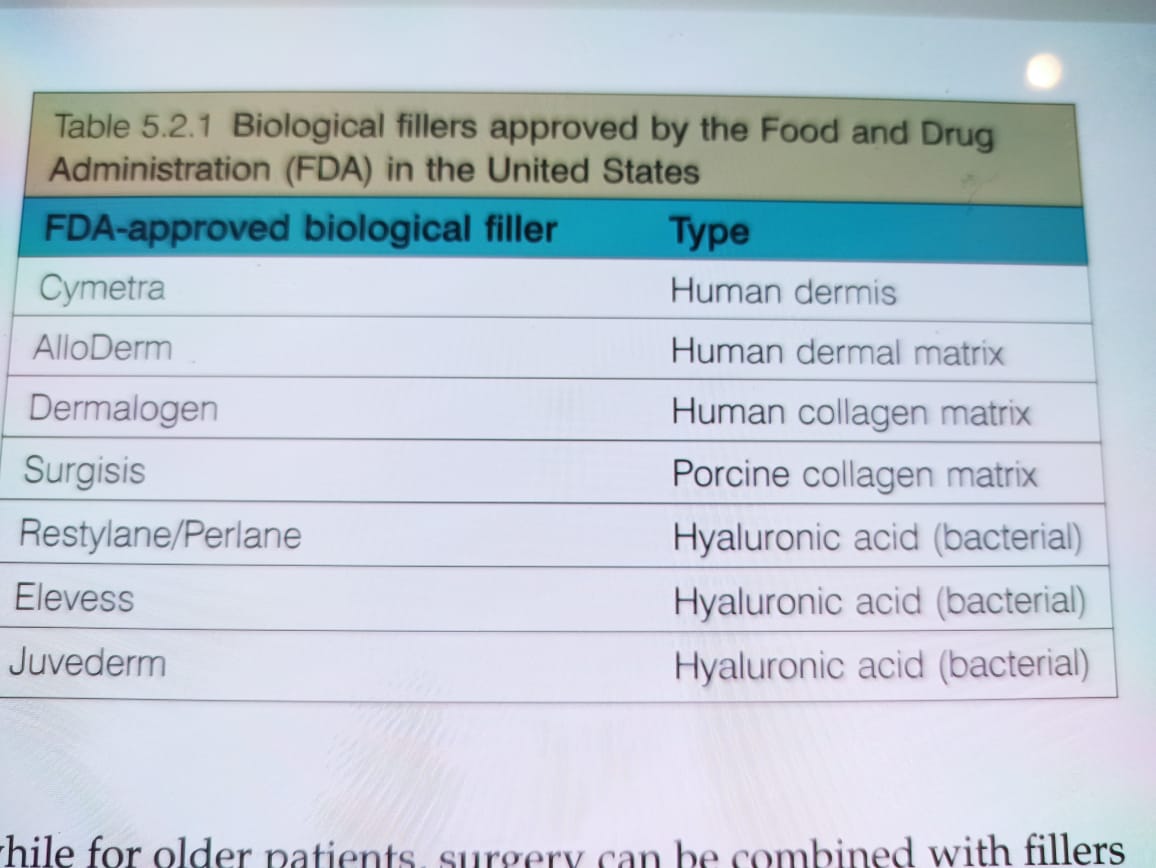 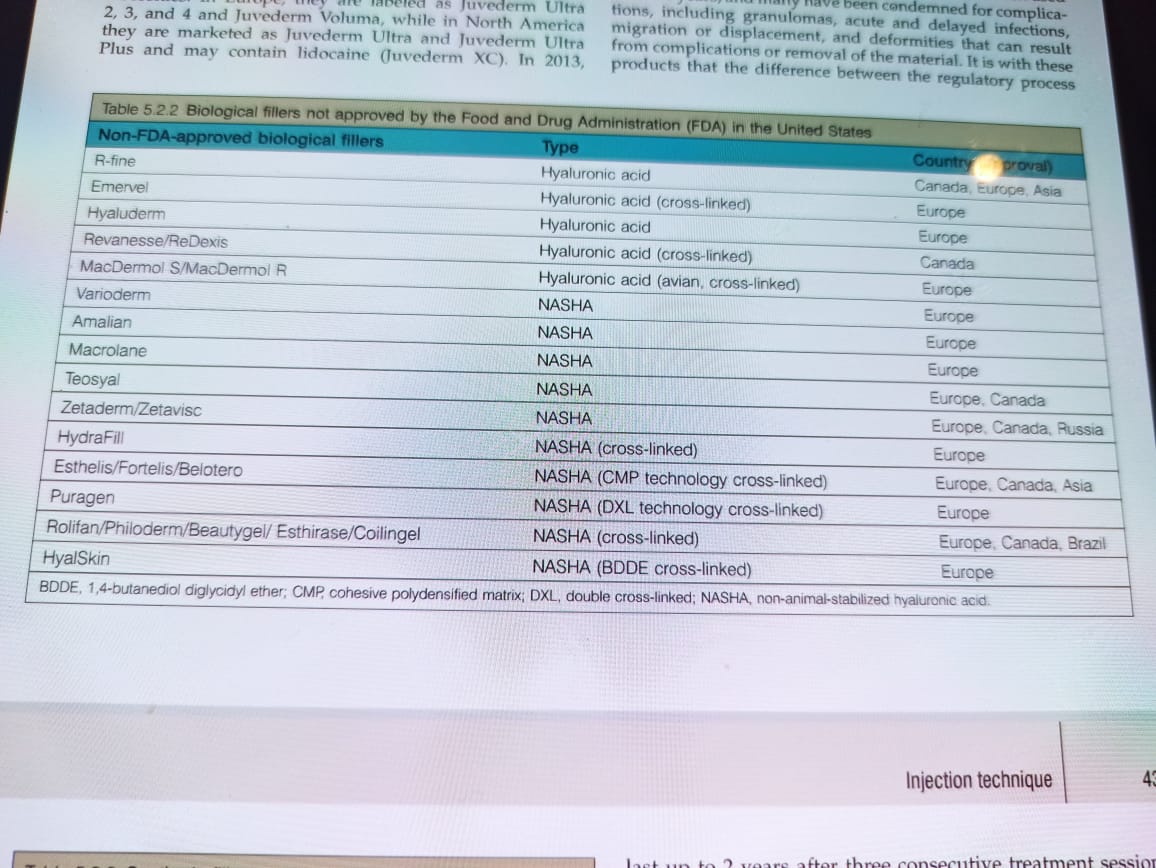 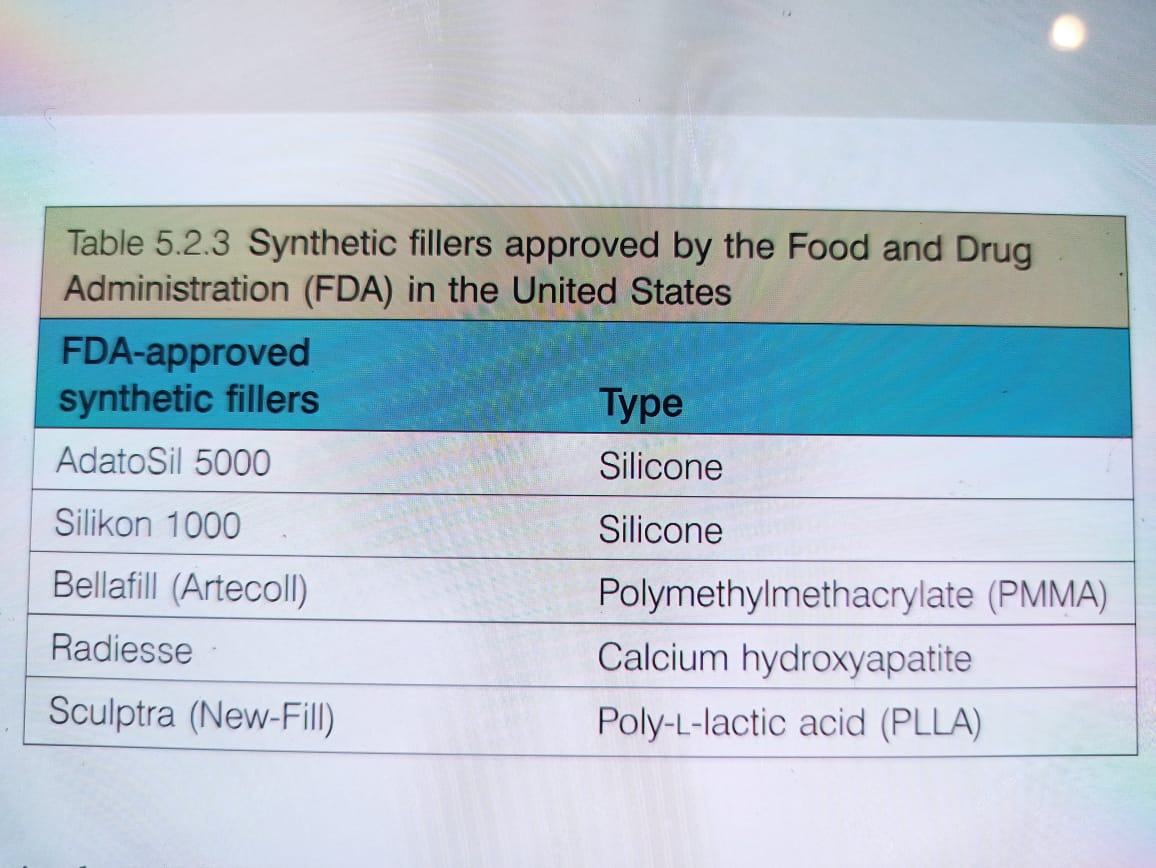 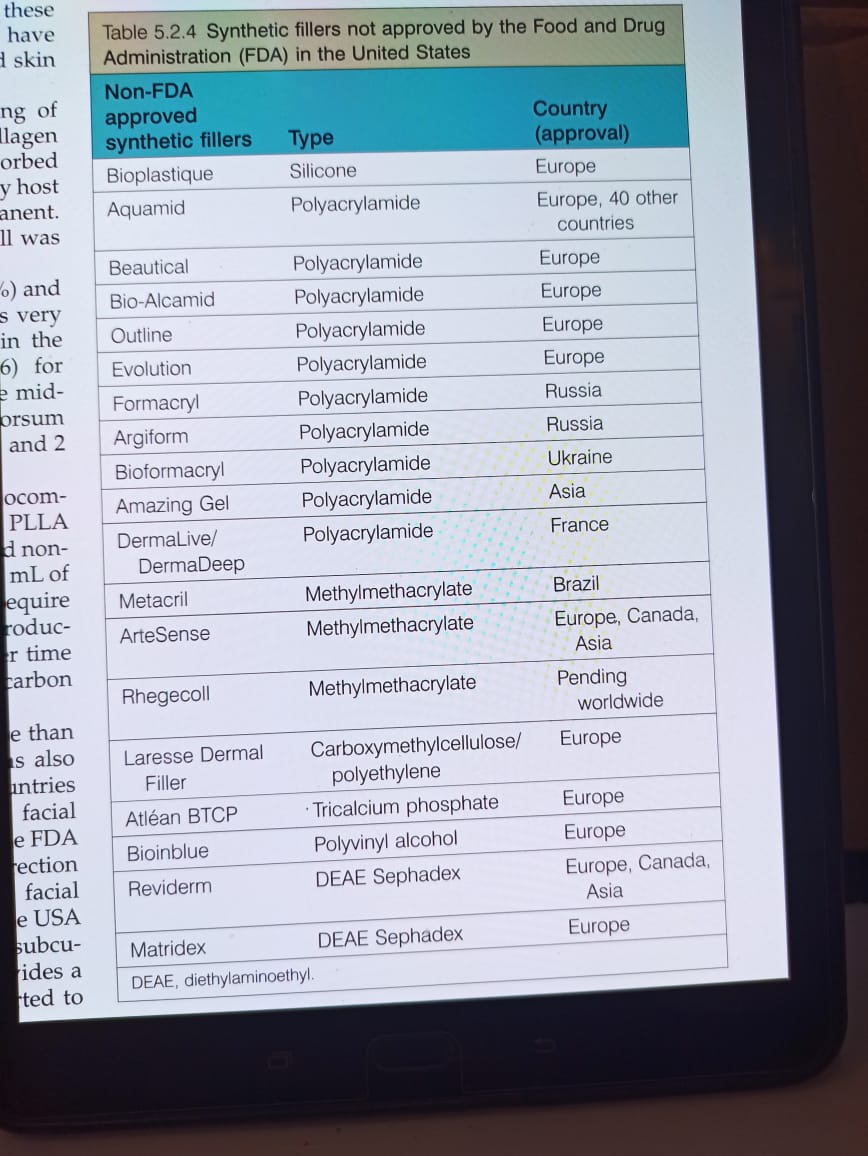 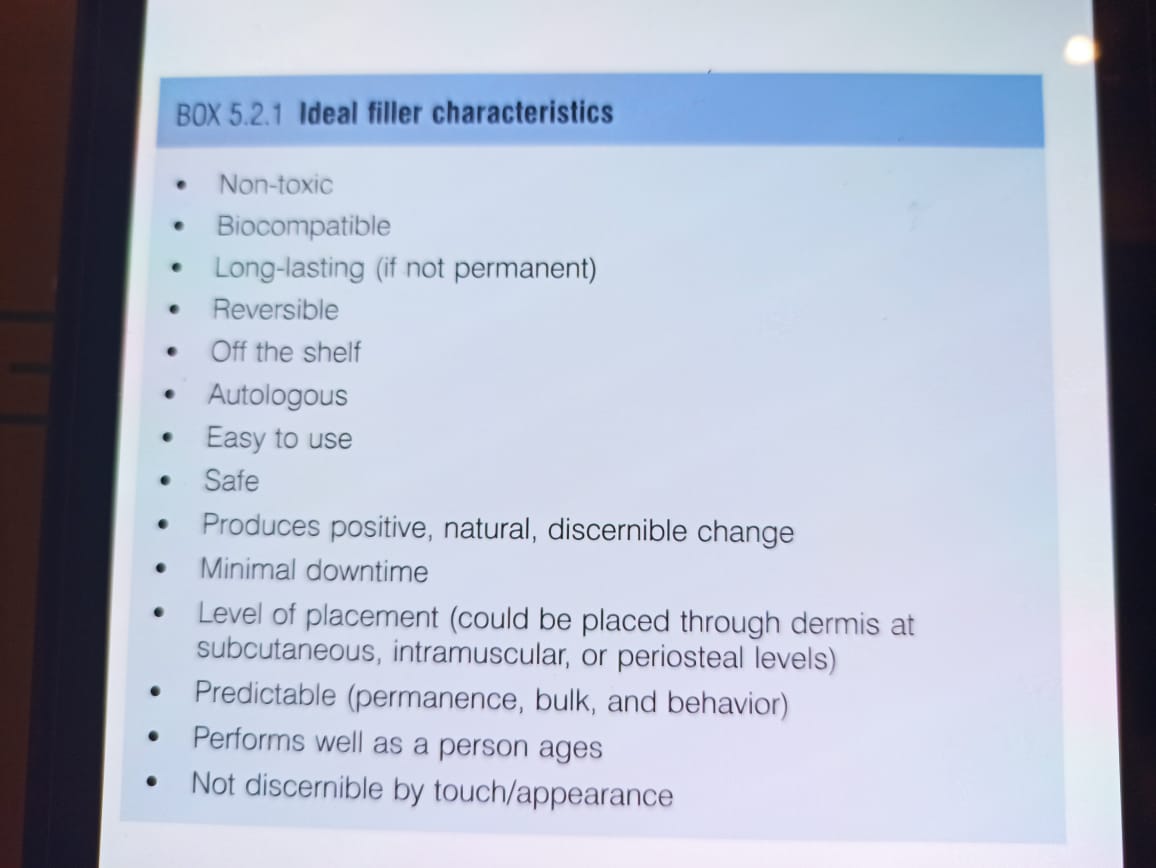 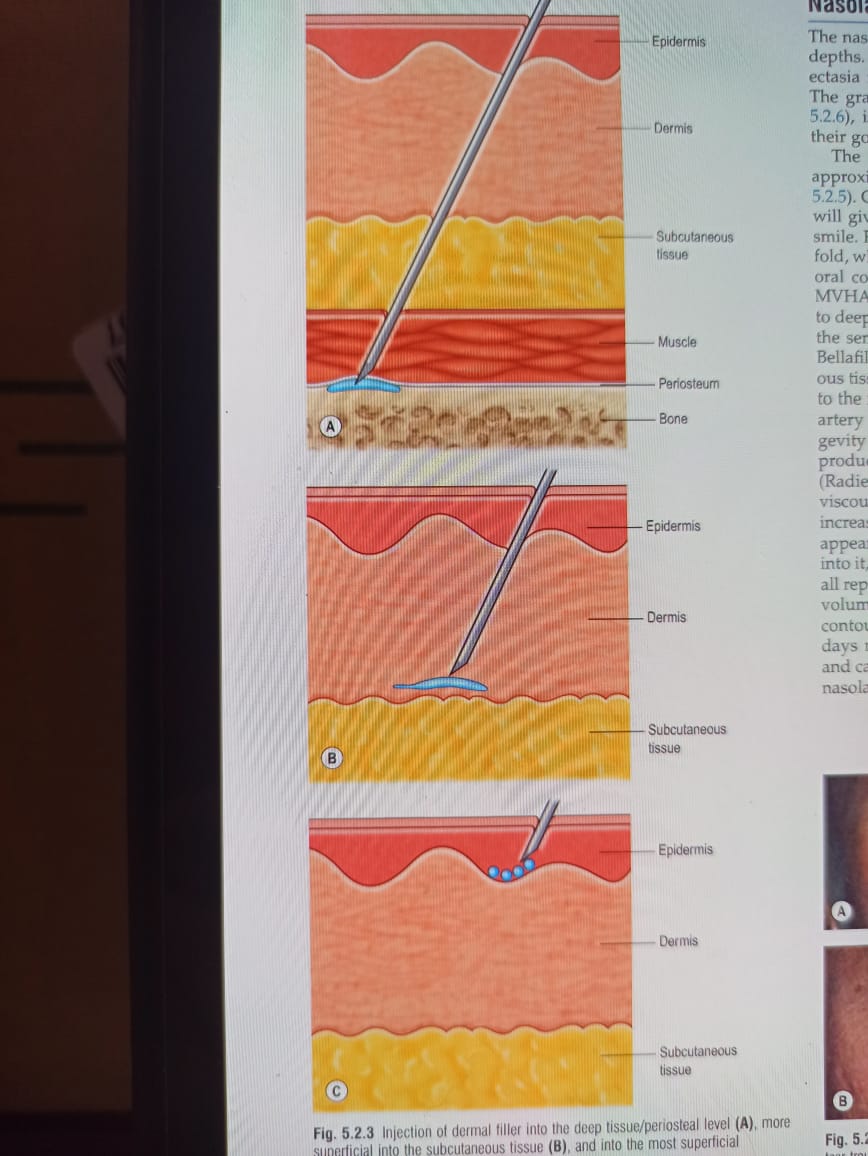 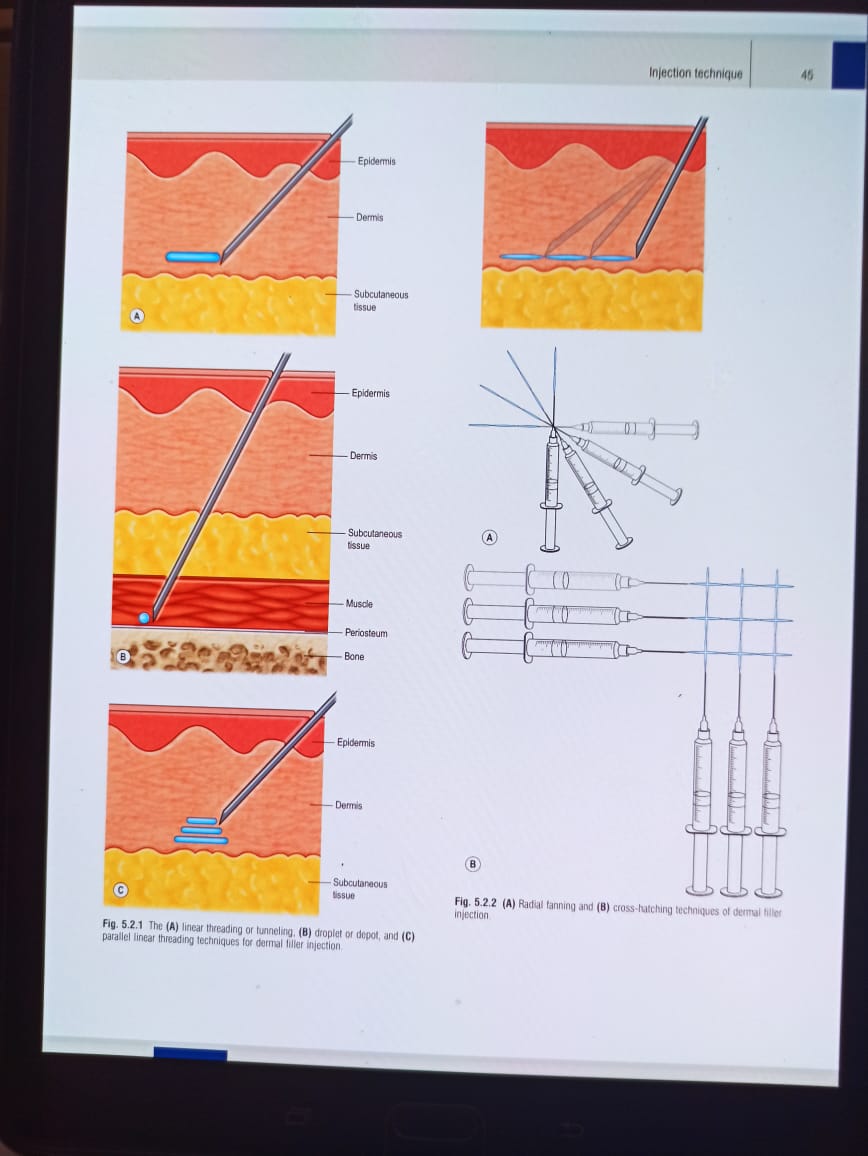 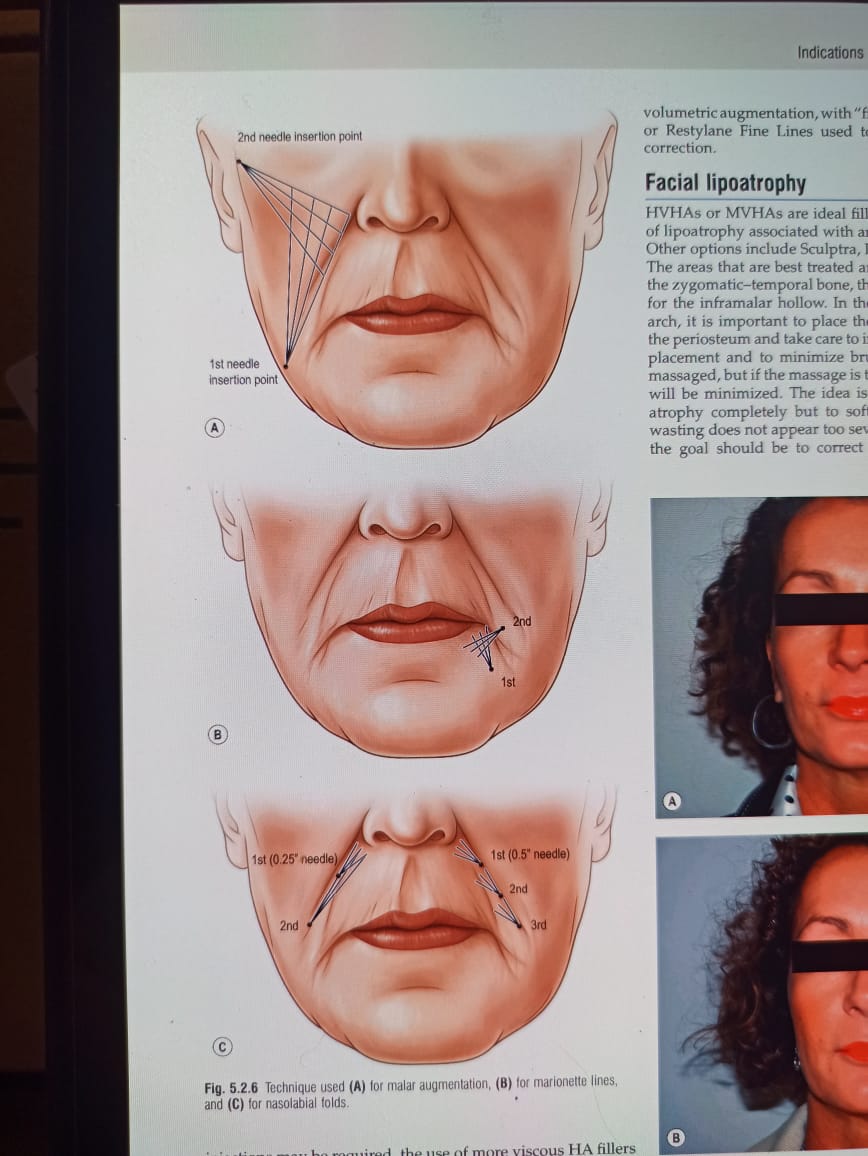 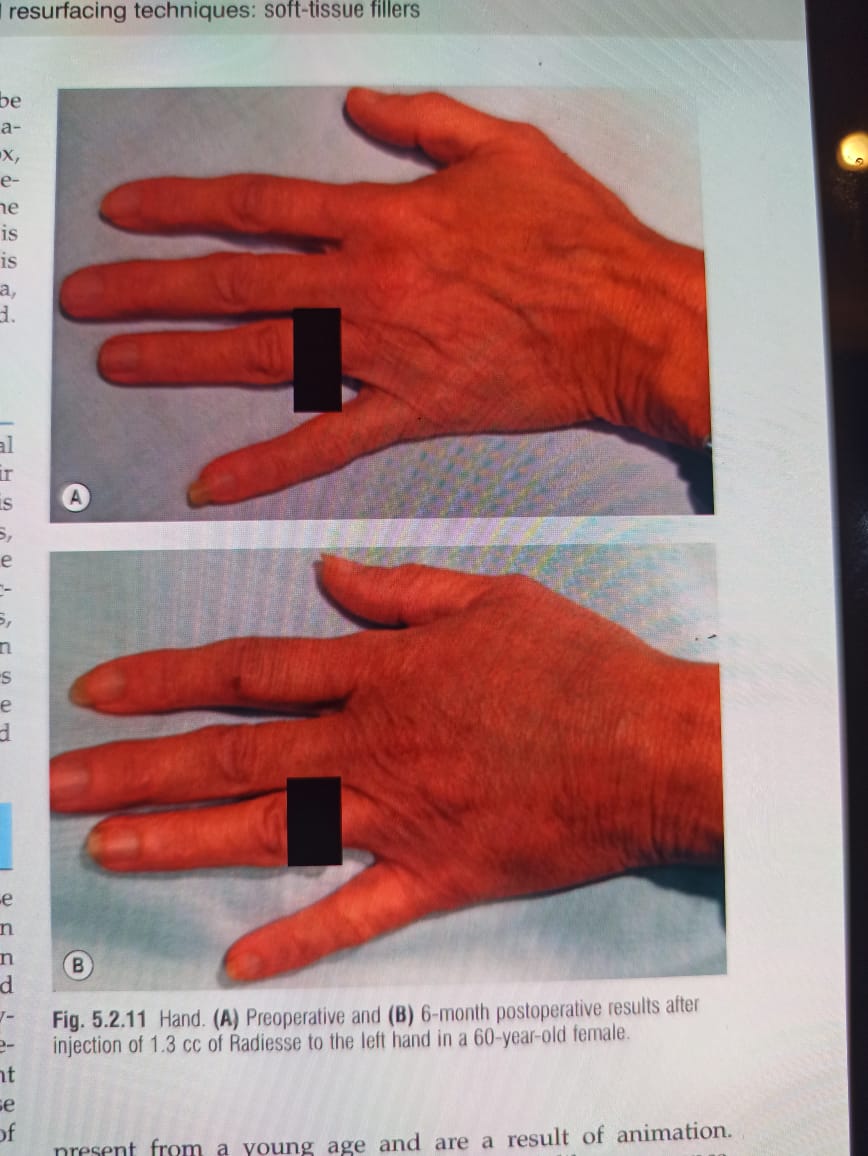 با تشکر از شما
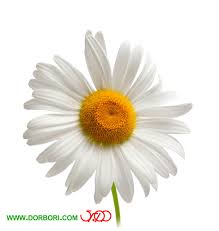